The Opposite of Love
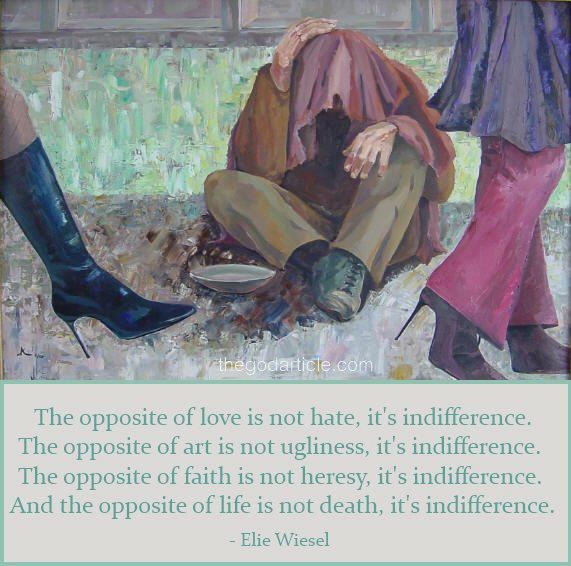 Part 1
1 Corinthians 13
INTRODUCTION
“The opposite of love is not hate, but indifference.”
						                  – Elie Wiesel
INTRODUCTION
“The opposite of love is not hate, but indifference.”
						                  – Elie Wiesel
“Hate is not the opposite of love; apathy is.”
 							       – Rollo May
INTRODUCTION
“The opposite of love is not hate, but indifference.”
						                  – Elie Wiesel
“Hate is not the opposite of love; apathy is.”
 							       – Rollo May
“The opposite of love is fear, not hate.”
	  						       – Yoko Ono
INTRODUCTION
“The opposite of love is not hate, but indifference.”
						                  – Elie Wiesel
“Hate is not the opposite of love; apathy is.”
 							       – Rollo May
“The opposite of love is fear, not hate.”
	  						       – Yoko Ono
“…the opposite of love is ignorance.”
	 						     – Brian Hwang
INTRODUCTION
There are different ways to learn
Often,  we can learn about a word/idea by thinking about/studying its opposite
Good/evil
Heaven/hell
Loyalty/betrayal
INTRODUCTION
There are different ways to learn
Often,  we can learn about a word/idea by thinking about/studying its opposite
Good/evil
Heaven/hell
Loyalty/betrayal
Today, let’s learn about love by studying its opposite(s)
INTRODUCTION
Often, when someone thinks about the opposite of love, they may think of hate
INTRODUCTION
Often, when someone thinks about the opposite of love, they may think of hate
But, love has many aspects (1 Corinthians 13)
A basis for our lives
A reason for our being
A goal to strive after
INTRODUCTION
Often, when someone thinks about the opposite of love, they may think of hate
But, love has many aspects (1 Corinthians 13)
A basis for our lives
A reason for our being
A goal to strive after
Using this chapter as an aid, let’s see what we can learn by considering its opposite
CONTEXT – 1 Cor. 13:1-3
Necessity – basis, reason, goal
CONTEXT – 1 Cor. 13:1-3
Necessity – basis, reason, goal
Speak…
Tongues of men/angels
(w/o love) become noisy gong/clanging cymbal
CONTEXT – 1 Cor. 13:1-3
Necessity – basis, reason, goal
Speak…
Tongues of men/angels
(w/o love) become noisy gong/clanging cymbal
Have…
Prophecy/mysteries/knowledge/faith
(w/o love) am nothing
CONTEXT – 1 Cor. 13:1-3
Necessity – basis, reason, goal
Speak…
Tongues of men/angels
(w/o love) become noisy gong/clanging cymbal
Have…
Prophecy/mysteries/knowledge/faith
(w/o love) am nothing
Give…
My possessions/my body
(w/o love) profits me nothing
Verse 4a
Love is patient; love is kind (basic pair)
Prov 17:9 (10:12); 1 Peter 4:8
Note: neither is uncontrolled
Patience is not forever (2 Peter 3:8-9)
Kindness is balanced with severity (Romans 11:22)
Verse 4a
Love is patient; love is kind (basic pair)
Prov 17:9 (10:12); 1 Peter 4:8
Note: neither is uncontrolled
Patience is not forever (2 Peter 3:8-9)
Kindness is balanced with severity (Romans 11:22)
…is not jealous (a “negative descriptor”)
Jealousy destroys; love edifies
Jealousy is impatient and unkind
Jealousy is me-centered; love is about the other
Jealousy is a counterfeit of love
Verse 4b
Love does not brag …and is not arrogant
The “ugly twins of jealousy” are similar/related
Verse 4b
Love does not brag …and is not arrogant
The “ugly twins of jealousy” are similar/related
Bragging tries to contaminate others w/jealousy (like a contagious disease)
It is an outward manifestation of inner pride
Matthew 6:2; Jeremiah 9:23-24; James 4:16
Verse 4b
Love does not brag …and is not arrogant
The “ugly twins of jealousy” are similar/related
Bragging tries to contaminate others w/jealousy (like a contagious disease)
It is an outward manifestation of inner pride
Matthew 6:2; Jeremiah 9:23-24; James 4:16
Arrogance is the wellspring of bragging 
The “ ’I’ disease”
Arrogance is all about “me;” love is about others
Luke 12:15-21; 1 Corinthians 4:6-7; Proverbs 27:1-5
HODEL: “…the rabbi who must praise himself…”
Verse 5a
…does not act unbecomingly
Is not rude or willingly offensive/cause to blush
Lit. “ouk” (not ever) + ”Aschemoneo” (w/o form)
Verse 5a
…does not act unbecomingly
Is not rude or willingly offensive/cause to blush
Lit. “ouk” (not ever) + ”Aschemoneo” (w/o form)
No “situation ethics”-behave correctly regardless
Isaiah 3:5; Philippians 4:8; 2 Thessalonians 3:7
Verse 5a
…does not act unbecomingly
Is not rude or willingly offensive/cause to blush
Lit. “ouk” (not ever) + ”Aschemoneo” (w/o form)
No “situation ethics”-behave correctly regardless
Isaiah 3:5; Philippians 4:8; 2 Thessalonians 3:7
It does not seek its own
We put others first – Jesus (Matt 20:28; Phil 2)
Is not self-centered (cause of many arguments)
Verse 5a
…does not act unbecomingly
Is not rude or willingly offensive/cause to blush
Lit. “ouk” (not ever) + ”Aschemoneo” (w/o form)
No “situation ethics”-behave correctly regardless
Isaiah 3:5; Philippians 4:8; 2 Thessalonians 3:7
It does not seek its own
We put others first – Jesus (Matt 20:28; Phil 2)
Is not self-centered (cause of many arguments)
Little boy who “laid down his life” for his sister
Twist facts, loopholes, twist arms, manipulate
Verse 5b
Is not provoked (to anger)
KJV: “easily” not in Gr-King James’ violent temper
Verse 5b
Is not provoked (to anger)
KJV: “easily” not in Gr-King James’ violent temper
James 1:19 – “quick…slow…slow…”
Matt 5:22 – outburst/fit/convulsion
Verse 5b
Is not provoked (to anger)
KJV: “easily” not in Gr-King James’ violent temper
James 1:19 – “quick…slow…slow…”
Matt 5:22 – outburst/fit/convulsion
Mark 3:5 (God still does good)  godly/righteous
Verse 5b
Is not provoked (to anger)
KJV: “easily” not in Gr-King James’ violent temper
James 1:19 – “quick…slow…slow…”
Matt 5:22 – outburst/fit/convulsion
Mark 3:5 (God still does good)  godly/righteous
Does not take into account a wrong suffered
Keeps no record of wrongs/forgiving-parent/child
“Father, forgive them…” – Luke 23:34
Verse 5b
Is not provoked (to anger)
KJV: “easily” not in Gr-King James’ violent temper
James 1:19 – “quick…slow…slow…”
Matt 5:22 – outburst/fit/convulsion
Mark 3:5 (God still does good)  godly/righteous
Does not take into account a wrong suffered
Keeps no record of wrongs/forgiving-parent/child
“Father, forgive them…” – Luke 23:34
God forgives us and no longer counts us as guilty
“Debt” – Matt 6:12; 18:21-35
CONCLUSION
Because (agape) love is multi-faceted, it has many opposites.
The aspects of love are distinctive and
They overlap to form a whole
The opposites, therefore, are also many
And, they help us understand this basic, multi-faceted aspect of God as we strive to imitate Him
God is love; …for God so loved the world
Are YOU a Christian?
Hear
Believe
Repent
Confess
Be Baptized
Continue Faithfully
Romans 10:17
Mark 16:16
Acts 2:38
Acts 22:16
Mark 16:16
Hebrews 10:38